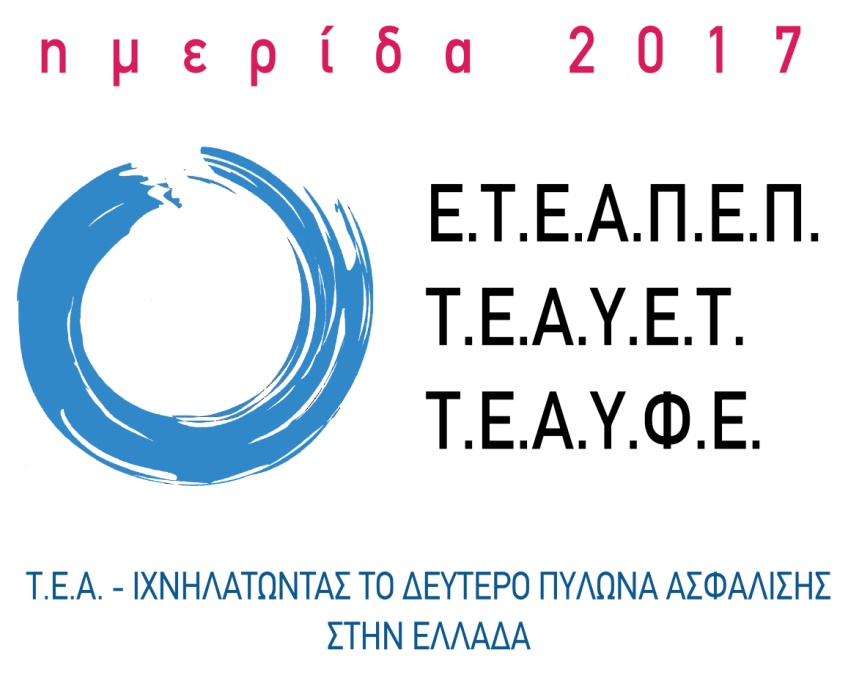 Ε.Ε.ΚΟΥΣΚΟΥΝΑ
1
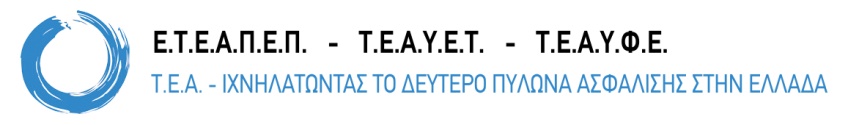 Το Σύστημα Διακυβέρνησης μηχανισμός προστασίας για τη διοίκηση και συνεπώς για τη βιωσιμότητα των Επαγγελματικών Ταμείων
Ε.Ε.ΚΟΥΣΚΟΥΝΑ
2
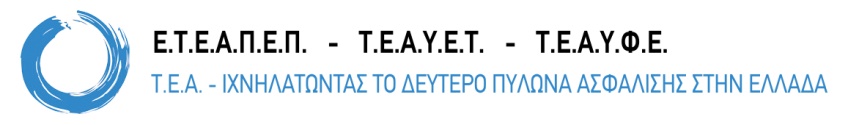 Ο στόχος των Επαγγελματικών Ταμείων είναι η βιωσιμότητα τους, δηλαδή η δυνατότητά τους να ανταπεξέρχονται  στις υποχρεώσεις που έχουν αναλάβει. 
Είναι αναγκαίο όλες οι ειλημμένες υποχρεώσεις τους αφενός να αποτιμώνται με τον καλύτερο δυνατό τρόπο στο μέτρο του ευλόγως προβλεπτού και αφετέρου αυτές να καλύπτονται με κατάλληλα περιουσιακά στοιχεία με χαρακτηριστικά ίδια με εκείνα των υποχρεώσεων, 
π.χ. ληκτότητα, βαθμός κινδύνου/εγγυήσεις.
Ε.Ε.ΚΟΥΣΚΟΥΝΑ
3
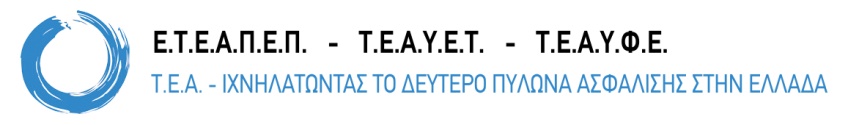 1. Ασφαλιστικός  κίνδυνος
Κίνδυνος που συνδέεται με το Σχεδιασμό των Παροχών
Κίνδυνος Τιμολόγησης
Κίνδυνος Παροχών-Αποζημιώσεων
Κίνδυνος Αποθεμάτων
Κίνδυνος Οικονομικού Περιβάλλοντος 
Κίνδυνος Ιδίας Κράτησης
Κίνδυνος που συνδέεται με τη Συμπεριφορά των Ασφαλισμένων.
Ε.Ε.ΚΟΥΣΚΟΥΝΑ
4
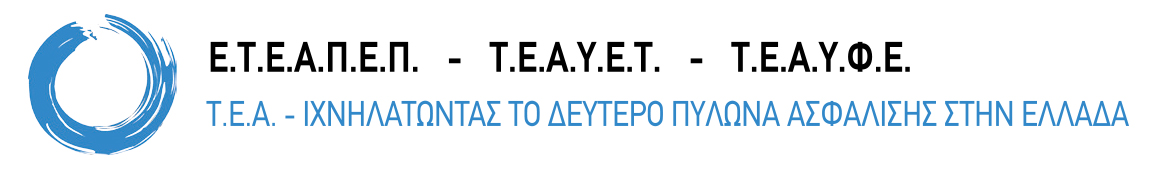 2. Πιστωτικός Κίνδυνος
Άμεσος Κίνδυνος Αντισυμβαλλομένου
Κίνδυνος Υποβάθμισης της Πιστοληπτικής Ικανότητας Αντισυμβαλλομένου.
Κίνδυνος Διεύρυνσης Πιστωτικού Περιθωρίου
Κίνδυνος Συγκέντρωσης
Ε.Ε.ΚΟΥΣΚΟΥΝΑ
5
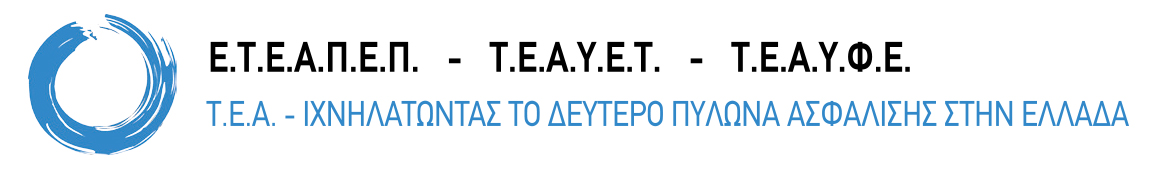 3. Κίνδυνος  Αγοράς
Κίνδυνος Επιτοκίου
Κίνδυνος Μετοχών
Κίνδυνος Ακινήτων
Συναλλαγματικός Κίνδυνος
Κίνδυνος Επανεπένδυσης 
Κίνδυνος Συγκέντρωσης
Κίνδυνος ΜΗ Κατάλληλης Αντιστοίχισης  Ενεργητικού-Παθητικού
Κίνδυνος από Στοιχεία ΕΚΤΟΣ Ισολογισμού
Ε.Ε.ΚΟΥΣΚΟΥΝΑ
6
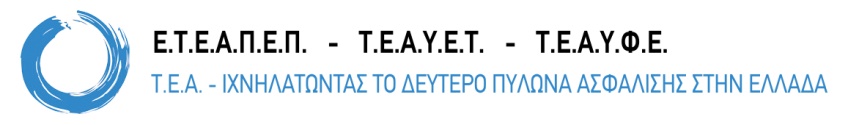 4. Λειτουργικός Κίνδυνος 
(Στην έννοια του κινδύνου αυτού περιλαμβάνεται και ο Νομικός Κίνδυνος). 
5. Κίνδυνος Ρευστότητας
Ε.Ε.ΚΟΥΣΚΟΥΝΑ
7
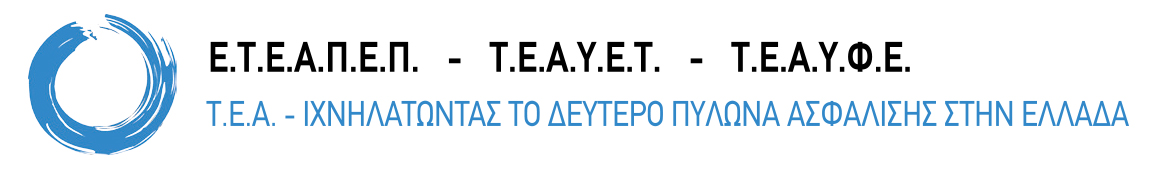 Ο Νομοθέτης προβλέπει τη λειτουργία Διαχείρισης Κινδύνου, ώστε να ορίζονται οι στρατηγικές, οι διαδικασίες και οι απαραίτητες αρχές και πολιτικές,  σύμφωνα με τις οποίες, όλοι αυτοί κίνδυνοι να εντοπίζονται, να μετρώνται, να ελέγχονται και να διαχειρίζονται σε διαρκή βάση, με στόχο πάντα τη καλύτερη δυνατή αντιμετώπισή τους.  
Οι αρχές και πολιτικές είναι η σαφής καταγραφή των ενεργειών που σε καθημερινή βάση πρέπει να πραγματοποιούνται  σε όλο το φάσμα των εργασιών, ώστε να διασφαλίζεται η κατά το δυνατόν καλύτερη εκπλήρωση των υποχρεώσεών του.
Ε.Ε.ΚΟΥΣΚΟΥΝΑ
8
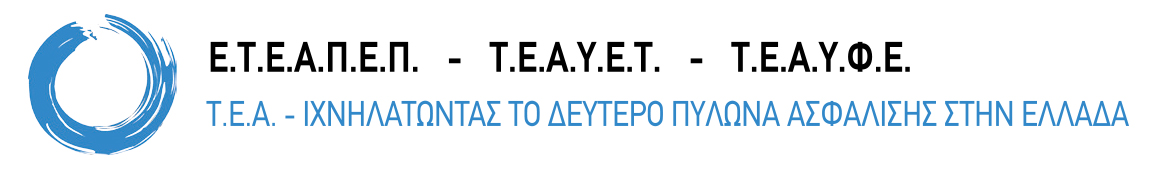 Η επίτευξη του στόχου των Επαγγελματικών Ταμείων συνδέεται άμεσα με την αποτίμηση των ειλημμένων υποχρεώσεων, δηλαδή των τεχνικών προβλέψεων, με τον καλύτερο δυνατό τρόπο στο μέτρο του ευλόγως προβλεπτού.
Ε.Ε.ΚΟΥΣΚΟΥΝΑ
9
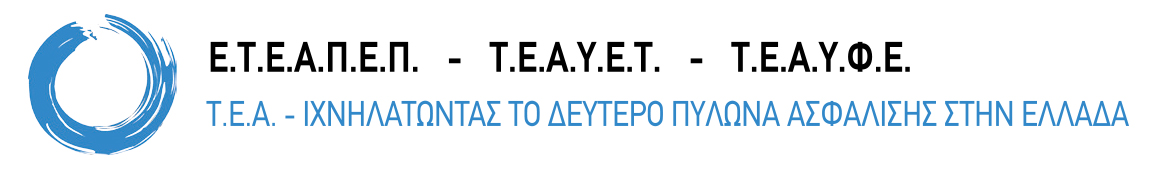 Αναλογιστική αποτίμηση είναι η εκτίμηση των παρουσών αξιών για τις εκροές και τις εισροές του ταμείου, με τη χρήση τεχνικών και μεθόδων της αναλογιστικής επιστήμης.Η συνετή εκτίμηση των τεχνικών προβλέψεων είναι βασική προϋπόθεση για να εξασφαλίζεται η εκπλήρωση των υποχρεώσεων των Επαγγελματικών Ταμείων. 
Τα τεχνικά αποθέματα πρέπει να υπολογίζονται με αναγνωρισμένες αναλογιστικές μεθόδους και να πιστοποιούνται από ειδικευμένα προς τούτο άτομα.
Ε.Ε.ΚΟΥΣΚΟΥΝΑ
10
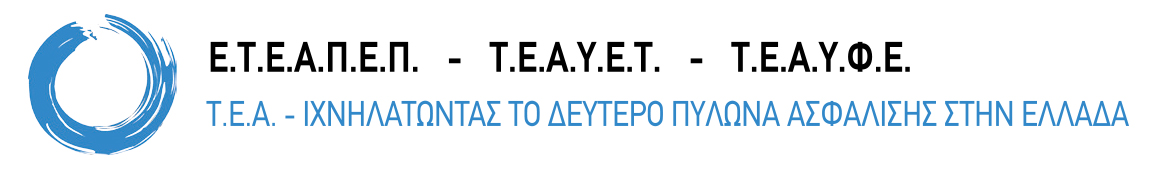 Αναλογιστική Λειτουργία
Κατάλληλος συντονισμός.
Εξασφάλιση της καταλληλότητας των μεθόδων, των υποκείμενων υποδειγμάτων και των παραδοχών που επιλέγονται
Αξιολόγηση της επάρκειας και της ποιότητας των στοιχείων
Σύγκριση των βέλτιστων εκτιμήσεων με τις εμπειρικές παρατηρήσεις.
Ερμηνεία  επίδρασης επί των τεχνικών προβλέψεων αλλαγών, μεταξύ διαφορετικών ημερομηνιών αποτίμησης.
Επίβλεψη του υπολογισμού των τεχνικών προβλέψεων όταν τα στοιχεία δεν είναι κατάλληλα και γίνεται χρήση προσεγγιστικών μεθόδων.
Ε.Ε.ΚΟΥΣΚΟΥΝΑ
11
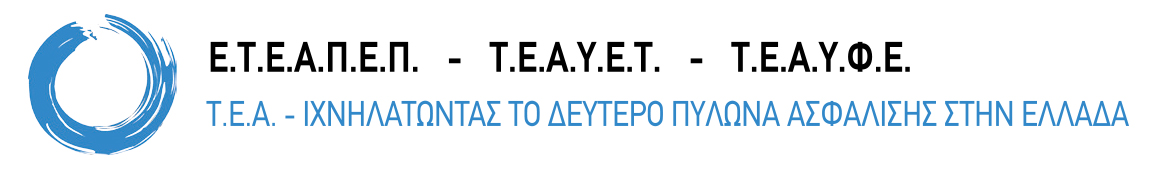 Συνεισφορά στον προσδιορισμό των κινδύνων που εκτίθεται ένα επαγγελματικό ταμείο και συμβολή στην αποτελεσματική εφαρμογή του συστήματος διαχείρισης κινδύνων.
Πληροφόρηση του διοικητικού, διαχειριστικού ή εποπτικού οργάνου σχετικά με την αξιοπιστία και καταλληλότητα του υπολογισμού των τεχνικών προβλέψεων.
Διατύπωση συστάσεων σχετικά με τις εσωτερικές διαδικασίες με σκοπό τη βελτίωση της ποιότητας των δεδομένων.
Ε.Ε.ΚΟΥΣΚΟΥΝΑ
12
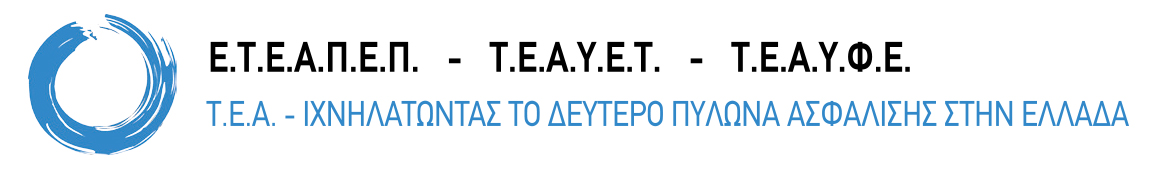 Έκφραση γνώμης για α) την επάρκεια των καταβαλλόμενων εισφορών που θα εισπραχθούν για την κάλυψη μελλοντικών απαιτήσεων και δαπανών,  β) την επίπτωση του πληθωρισμού, το νομικό κίνδυνο, την αλλαγή της σύνθεσης των ασφαλισμένων, γ) την καταλληλότητα των αντασφαλιστικών συμβάσεων και συμπεράσματα αναφορικά με την πιστωτική διαβάθμιση των αντασφαλιστών. 
Συνεισφορά για την κατάλληλη αντιστοίχιση Περιουσίας και Υποχρεώσεων.
Ε.Ε.ΚΟΥΣΚΟΥΝΑ
13
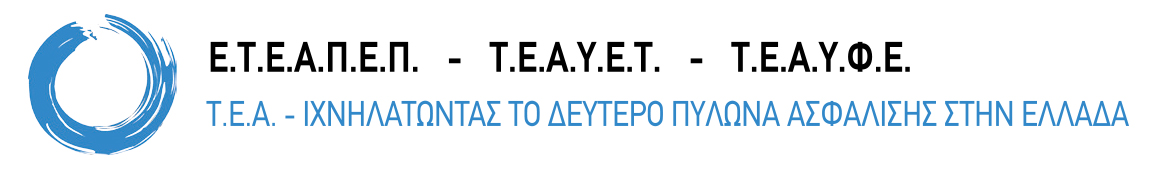 Για να διαπιστώνεται ότι όλες οι πολιτικές και οι διαδικασίες του  συστήματος διοίκησης, εφαρμόζονται και είναι  κατάλληλες και αποτελεσματικές, θα πρέπει ένα ανεξάρτητο πρόσωπο εντός ή εκτός του Ταμείου να πραγματοποιεί  ελέγχους. 
Γι’ αυτό από τη νομοθεσία θεσπίζεται η λειτουργία εσωτερικού ελέγχου.
Ε.Ε.ΚΟΥΣΚΟΥΝΑ
14
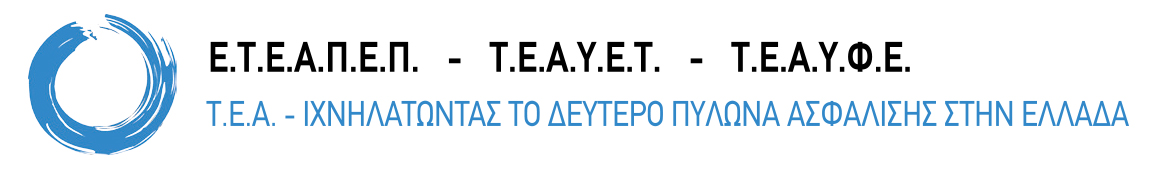 Οι τρείς λειτουργίες Διαχείρισης Κινδύνου/Αναλογιστική και/Εσωτερικού Ελέγχου, εφόσον υφίστανται ολοκληρωμένες σε ένα Ταμείο, (σύμφωνα με την αρχή της αναλογικότητας), 
αποτελούν ένα συγκροτημένο 
Σύστημα Διακυβέρνησης 
με αρχές χρηστής και συνετής διοίκησης, 
που στηρίζεται στην πρόληψη.
Ε.Ε.ΚΟΥΣΚΟΥΝΑ
15
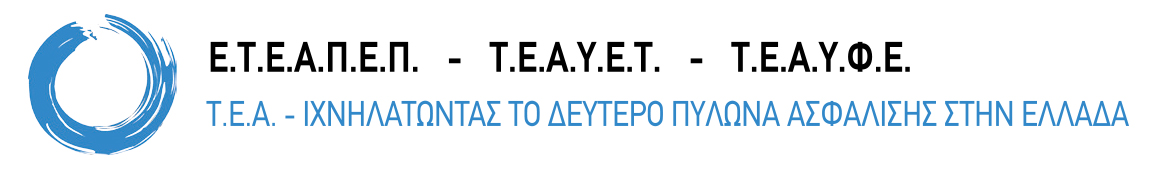 Είναι μηχανισμός που δίνει τη δυνατότητα στη διοίκησή του Ταμείου να γίνεται  αποτελεσματικότερη και που λειτουργεί προληπτικά ώστε να λαμβάνονται έγκαιρα μέτρα και να αποφεύγεται ο κίνδυνος μη βιωσιμότητας του. 
Αυτός είναι και ο στόχος του Νομοθέτη που το θεσπίζει, θέλοντας να προστατεύσει τις συνταξιοδοτικές παροχές από κινδύνους και να εξασφαλίσει ότι οι ηλικιωμένοι δεν θα αντιμετωπίζουν τη φτώχεια, αλλά θα απολαμβάνουν αξιοπρεπείς συνθήκες διαβίωσης.
Ε.Ε.ΚΟΥΣΚΟΥΝΑ
16
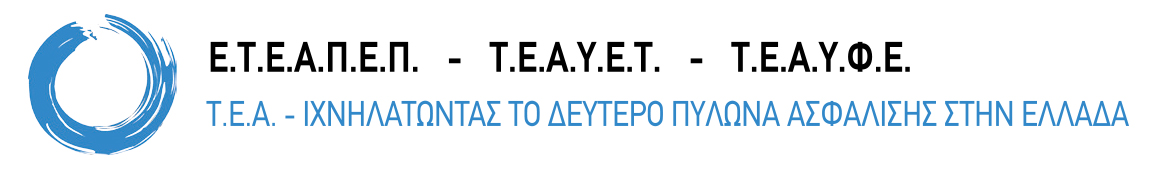 Ο νομοθέτης δίνει προτεραιότητα και στην ποιοτική εκτός της ποσοτικής προσέγγισης της διαχείρισης των Ταμείων. 
Δεδομένου του ετερογενούς χαρακτήρα των Ταμείων οι αρχές της χρηστής και συνετής διοίκησης θα πρέπει να εφαρμόζονται με εύλογο και ανάλογο τρόπο. 
Με την αρχή της αναλογικότητας, κάθε Ταμείο οφείλει να δημιουργήσει Σύστημα Διακυβέρνησης, επαρκές και ανάλογο με τις δραστηριότητες του, ανάλογα με τον όγκο, τη φύση και την πολυπλοκότητα των δραστηριοτήτων του.
Ε.Ε.ΚΟΥΣΚΟΥΝΑ
17